Pronoun-antecedent agreement
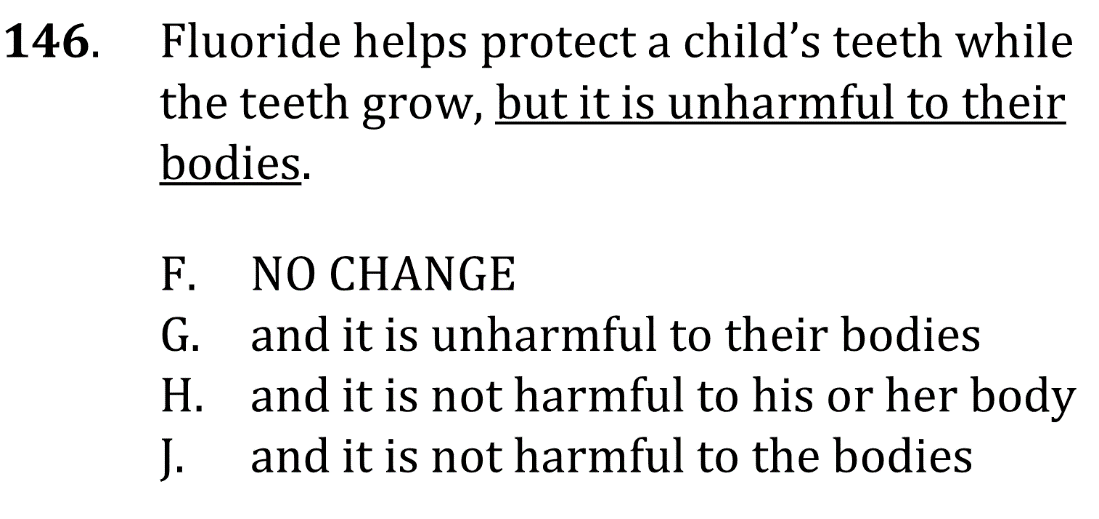 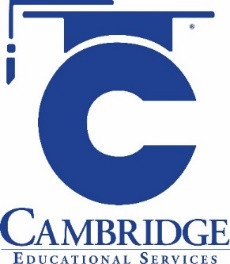 Ensure pronoun-antecedent agreement. Level: Intermediate. Skill Group: Conventions of Usage.
Pronoun-antecedent agreement
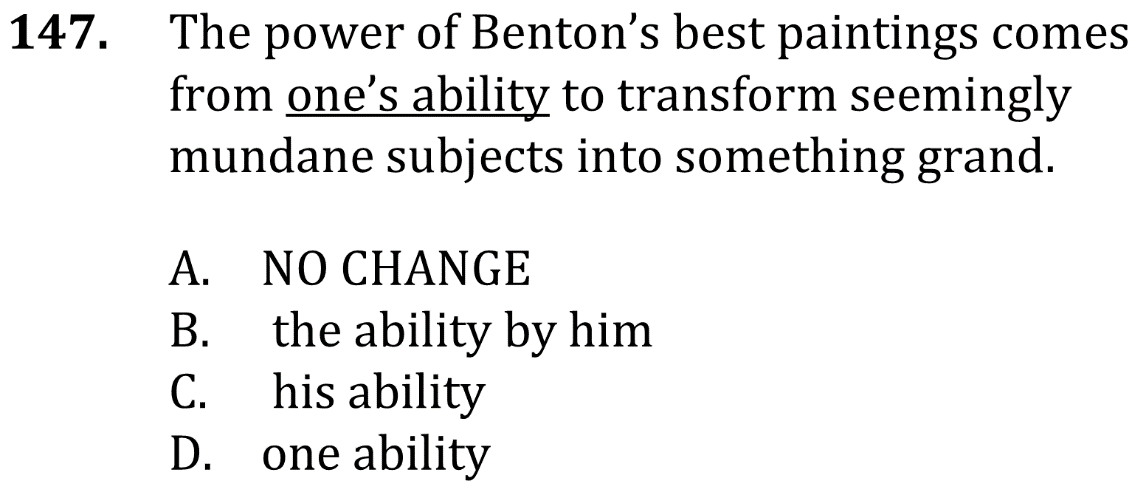 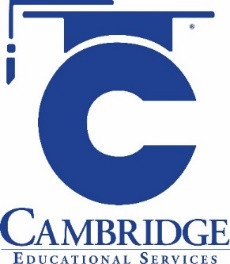 Ensure pronoun-antecedent agreement. Level: Intermediate. Skill Group: Conventions of Usage.
Pronoun-antecedent agreement
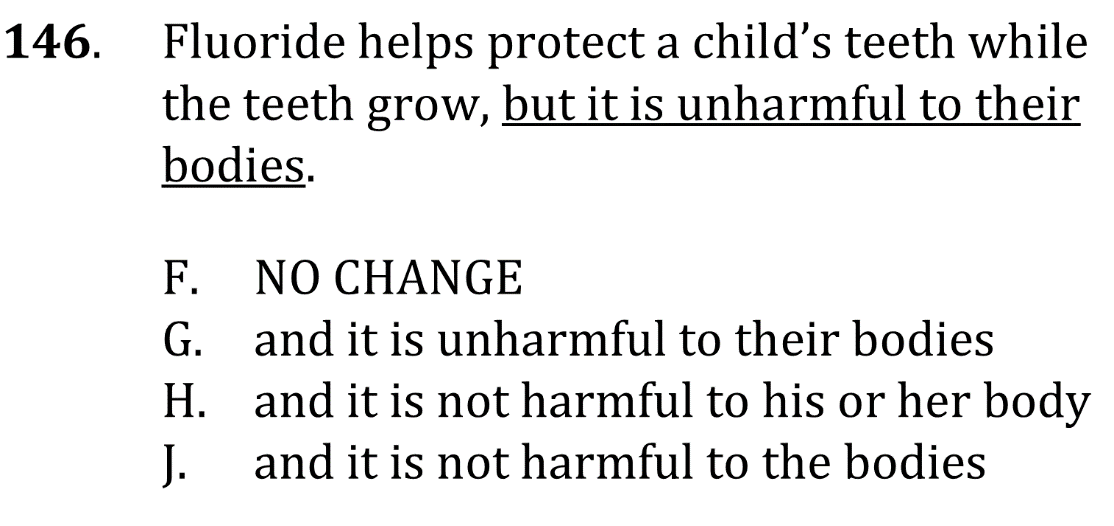 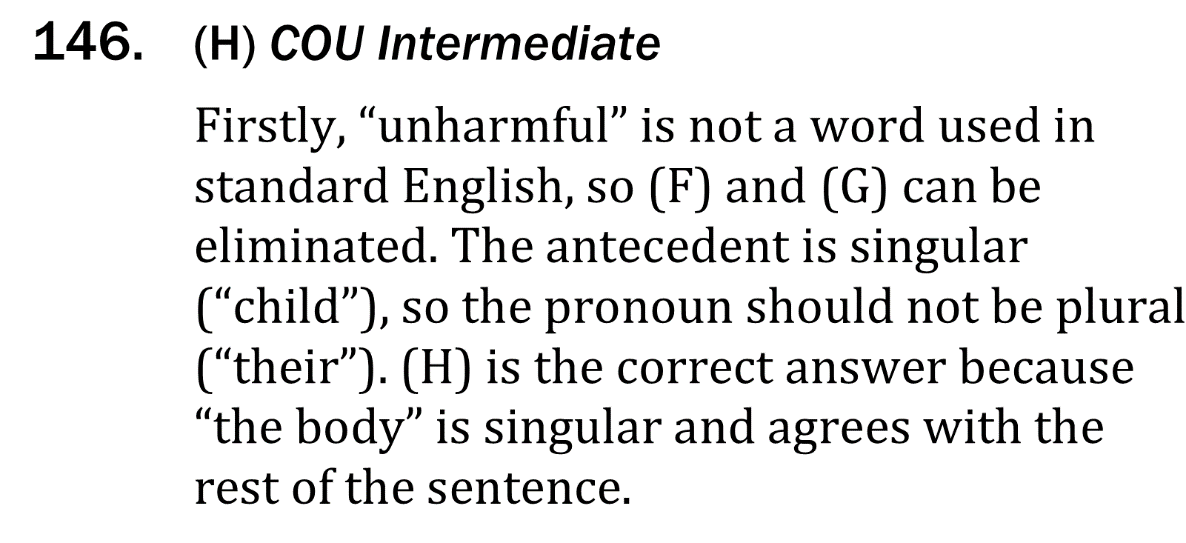 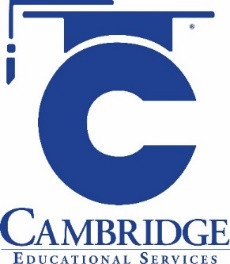 Ensure pronoun-antecedent agreement. Level: Intermediate. Skill Group: Conventions of Usage.
Pronoun-antecedent agreement
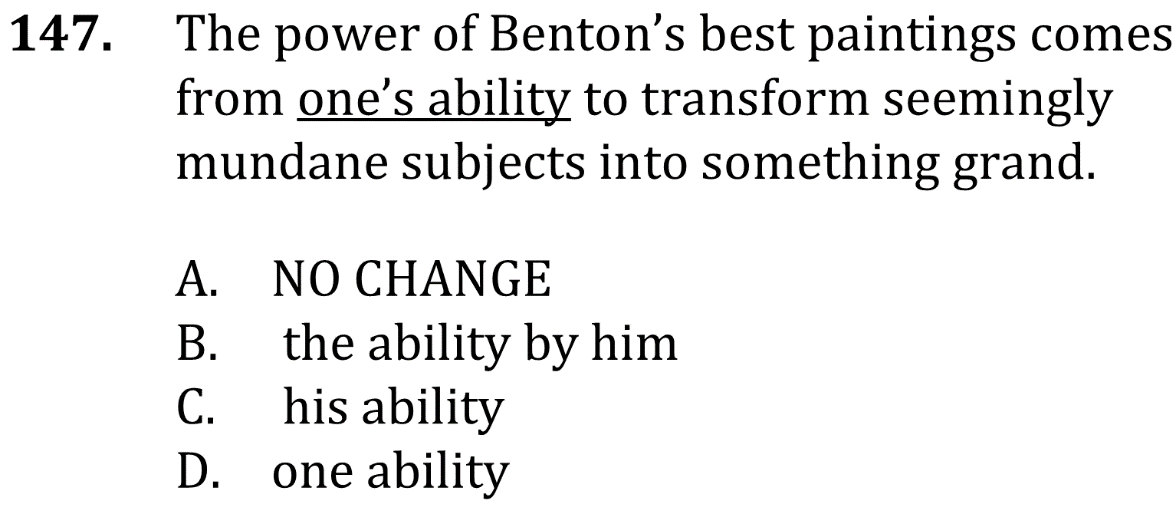 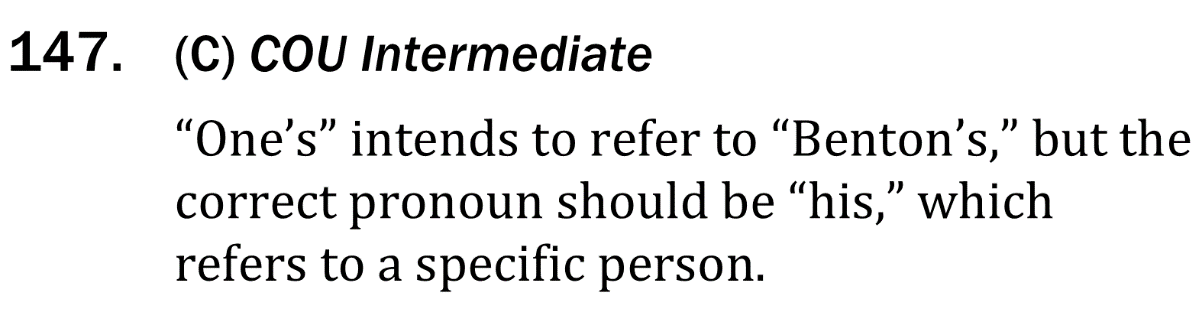 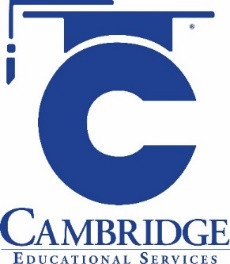 Ensure pronoun-antecedent agreement. Level: Intermediate. Skill Group: Conventions of Usage.